Solve one-step inequalities
Intelligent Practice
Silent 
Teacher
Narration
Your Turn
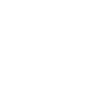 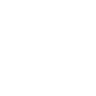 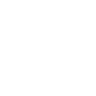 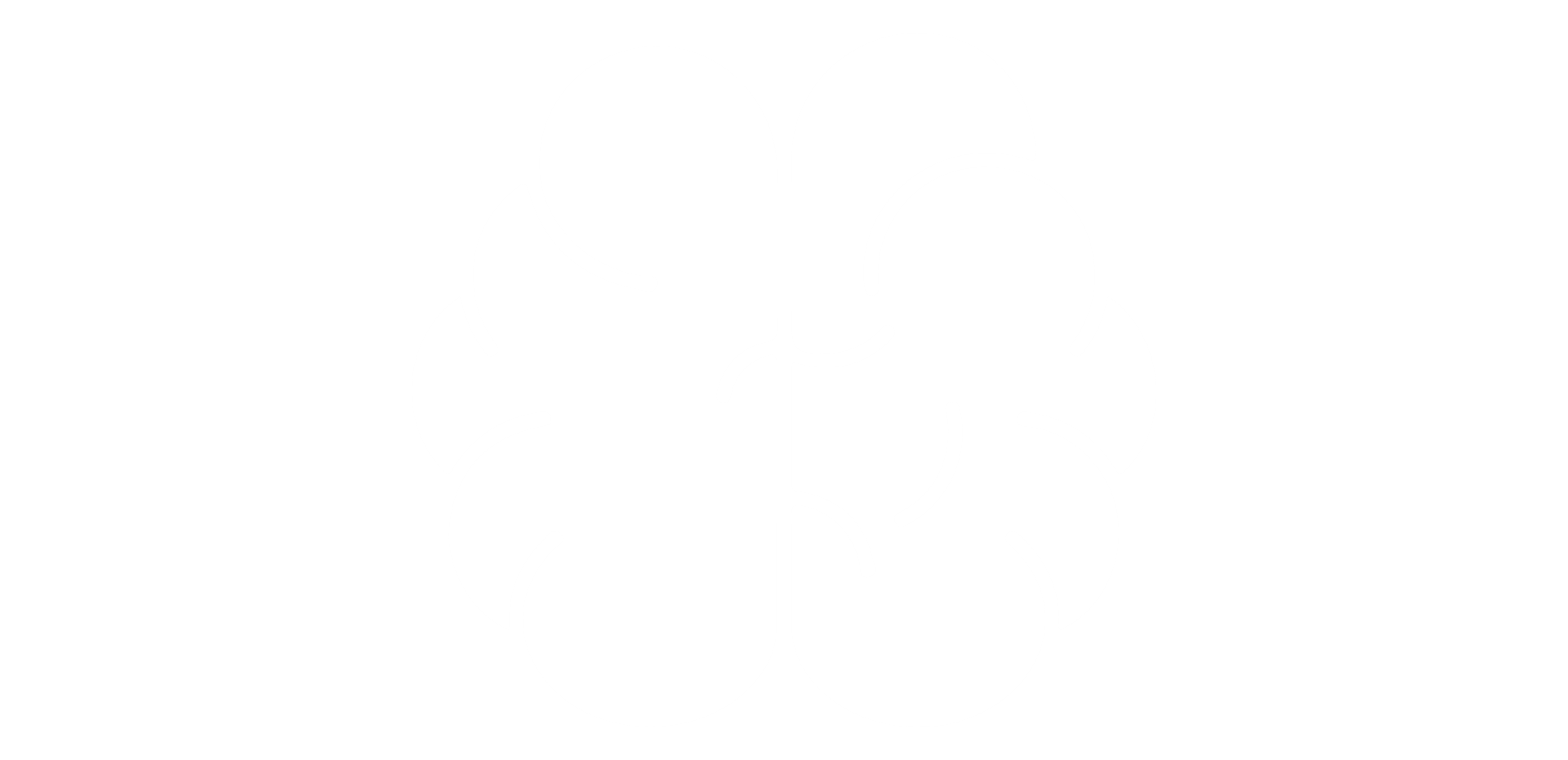 Practice
Worked Example
Your Turn
@MrMylesMaths
@MrMylesMaths
@MrMylesMaths
Worked Example
Your Turn
@MrMylesMaths
@MrMylesMaths
@MrMylesMaths
Worked Example
Your Turn
@MrMylesMaths
@MrMylesMaths
@MrMylesMaths
Worked Example
Your Turn
@MrMylesMaths
@MrMylesMaths
@MrMylesMaths